September 2012
Project: IEEE P802.15 Working Group for Wireless Personal Area Networks (WPANs)

Submission Title: [September 2012 Closing Report for 15.4p]	
Date Submitted: [20 September 2012]	
Source: [Jon Adams] Company [Lilee Systems]
Address [2905 Stender Way, Suite 78, Santa Clara CA, 95054 USA]
Voice:[+1 480-628-6686], FAX: [Add FAX number], E-Mail:[jta@lileesystems.com]	
Re: []
[If this is a response to a Call for Contributions, cite the name and date of the Call for Contributions to which this document responds, as well as the relevant item number in the Call for Contributions.]
[Note: Contributions that are not responsive to this section of the template, and contributions which do
not address the topic under which they are submitted, may be refused or consigned to the “General Contributions” area.]	
Abstract:	[]
Purpose:	[]
Notice:	This document has been prepared to assist the IEEE P802.15.  It is offered as a basis for discussion and is not binding on the contributing individual(s) or organization(s). The material in this document is subject to change in form and content after further study. The contributor(s) reserve(s) the right to add, amend or withdraw material contained herein.
Release:	The contributor acknowledges and accepts that this contribution becomes the property of IEEE and may be made publicly available by P802.15.
Slide 1
Jon Adams (Lilee Systems)
January 2012
About Positive Train Control
Positive Train Control communications systems are designed to prevent:
Train-to-train collisions
Overspeed derailments
Unauthorized incursions into work zones
Movement through improperly configured track switch
PTC systems are designed to mitigate error by human operators
Comprised of four subsystems
Locomotive segment
Wayside segment 
Back office segment
Communications segment
IEEE 802.15.4p
Adds vehicular mobility to 802.15.4
Initial application is interoperable communications between
Train and Wayside
Train and Network Infrastructure
Wayside and Network Infrastructure
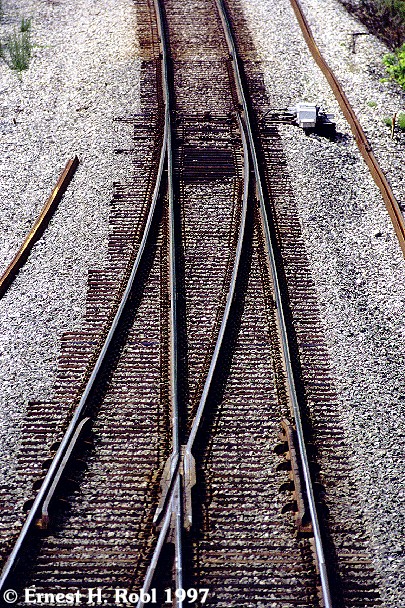 Office
Communications Segment
Locomotive
Wayside
Slide 2
Jon Adams (Lilee Systems)
September 2012
Overview
Session scheduled for final technical proposals
2 detailed technical proposals were submitted
Informative presentations
1 offered on technical editing process moving forward
Slide 3
Jon Adams (Lilee Systems)
September 2012
Subjects of two technical proposals
DCN 508, “Proposal to Include 5 MHz of DSRC Band (5.850-5.855 GHz) in 802.15.4p”, I Muftic, Parsons Brinckerhoff
DCN 521, “Final Technical Proposal for Train Control Communications”, M-C Doong et al, Lilee Systems
Slide 4
Jon Adams (Lilee Systems)
September 2012
Proposals Submitted Are Complimentary
One is concentrated on adding a frequency band
The other is concentrated on adding frequency bands, frame formats, coding and modulation techniques
Both should be able to merge without issues
Slide 5
Jon Adams (Lilee Systems)
September 2012
Motion
Move to accept the proposals as the baseline draft.
Mover: Powell (Powell Wireless Commsulting)
Seconder: Krasinski (Philips)
Vote: unanimous approval
Slide 6
Jon Adams (Lilee Systems)
IEEE 802.15.4p Schedule
Study Group
Approval of Study Group					Nov 2011
Completion of PAR/5C Docs					Jan 2012
Approval of PAR/5C Docs					Jan 2012
Preparation for Task Group Phase
Call for Applications					Dec 2011
Extension of Call for Applications				Mar 2012
Approval by NESCOM and 802 EC of IEEE802.15.4p TG		Apr 2012
Task Group
Proposal Effort
Technical Guidance Document				May 2012
Call for Proposals					May 2012
Preliminary Proposals					July 2012
Final Proposals					Sep 2012
Adopt Baseline					Nov 2012
Drafting
Preliminary specification draft				Jan 2013
Final draft (ready for WG Letter Ballot)			Mar 2013
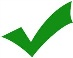 Slide 7
Jon Adams (Lilee Systems)